《期末考试》人教8物上
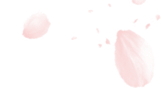 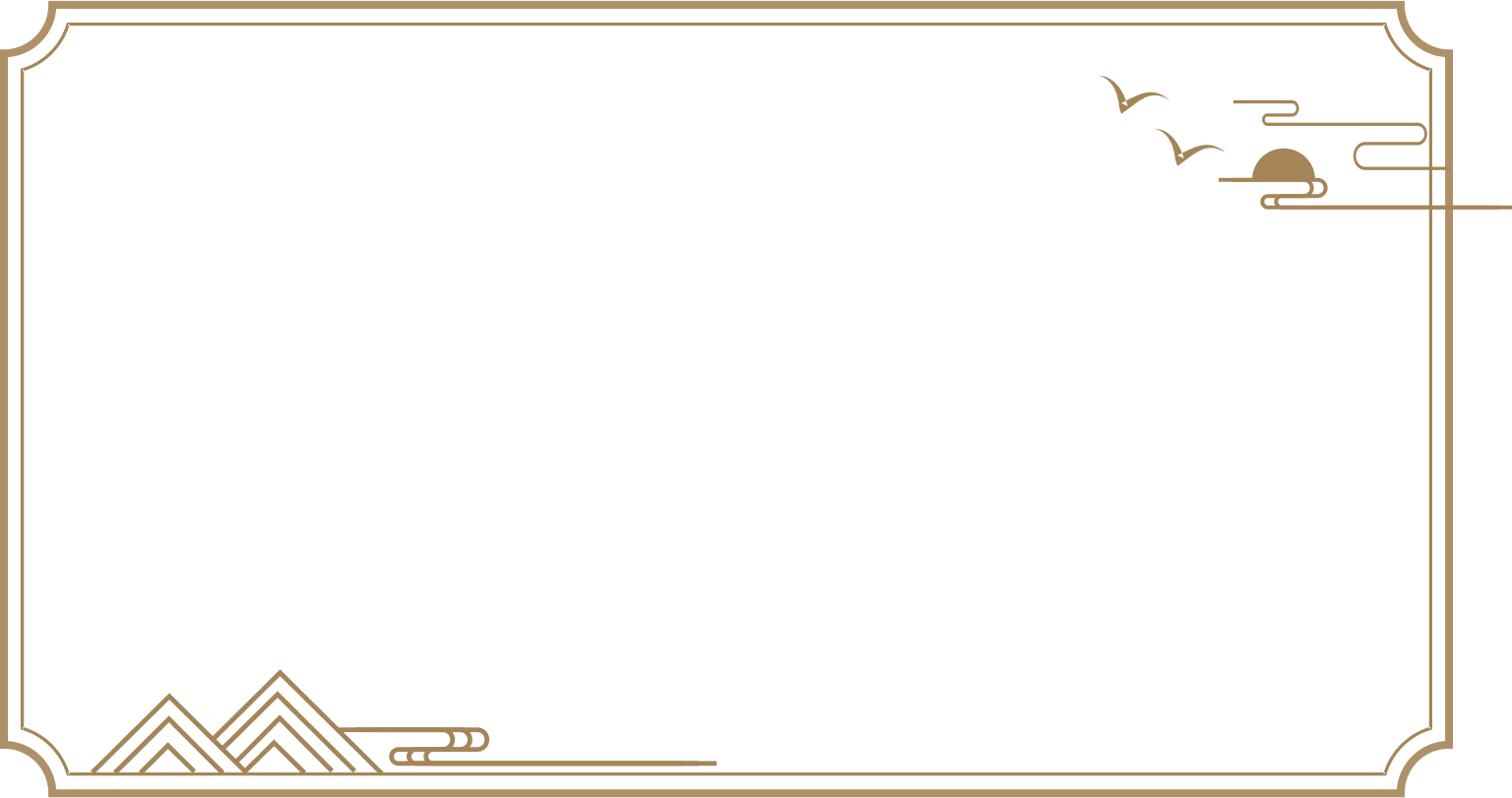 刷真题
试卷1 洛阳市2022—2023学年第一学期期末考试试卷
试卷2 洛阳市2021—2022学年第一学期期末考试试卷
试卷3 孟津区2022—2023学年第一学期期末考试试卷
试卷4 伊川县2022—2023学年（上）期末试卷
试卷5 汝阳县2022—2023学年第一学期期末学科素养检测卷
试卷6 新安县2022—2023学年第一学期期末教学质量检测试卷
试卷7 宜阳县2022—2023学年第一学期期末质量检测试卷
试卷8 嵩县2022—2023学年第一学期期末考试试卷
试卷9 栾川县2022—2023学年第一学期期末教学质量检测
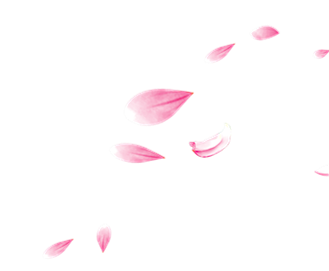 《期末考试》人教8物上
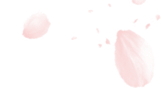 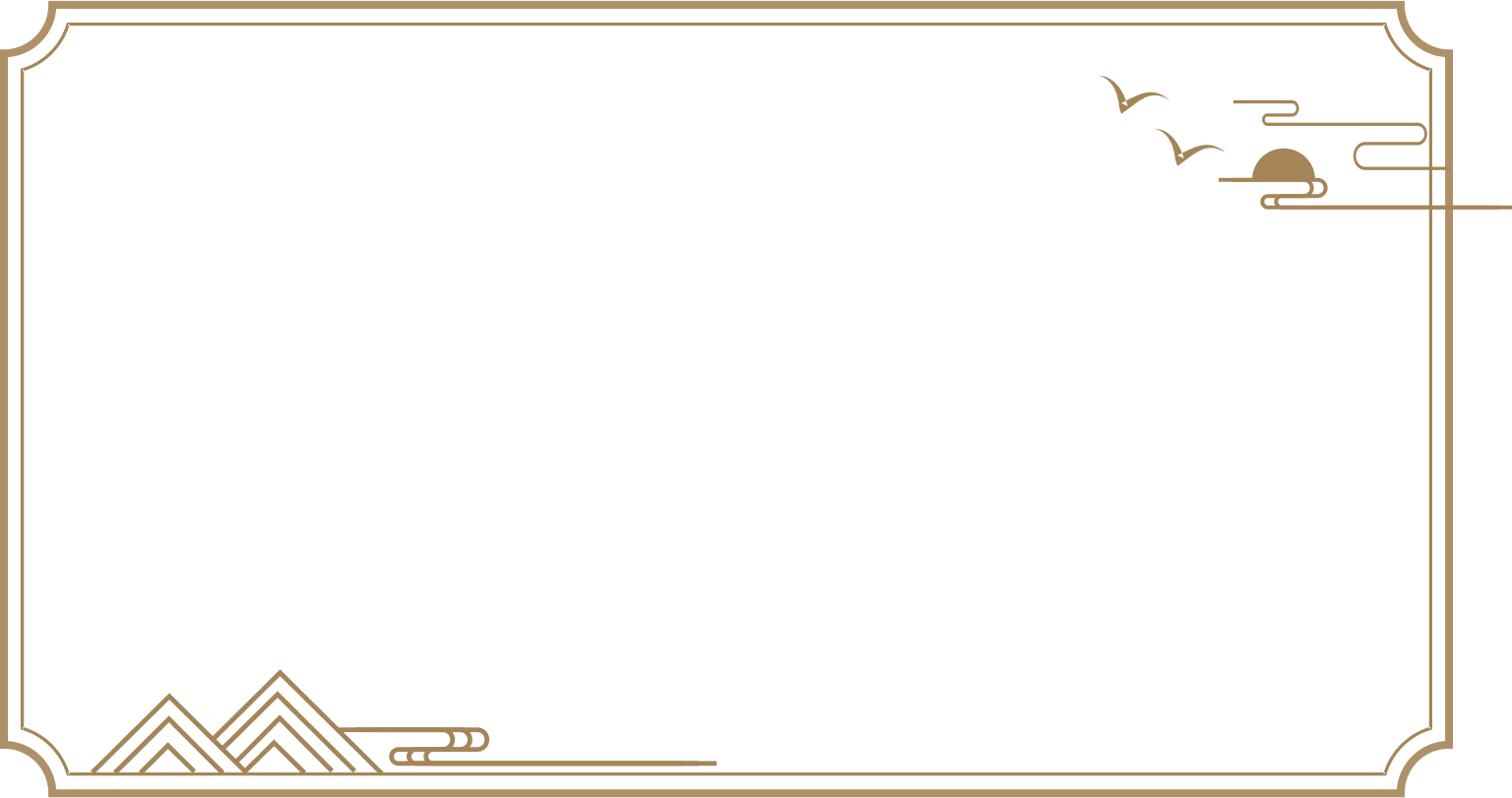 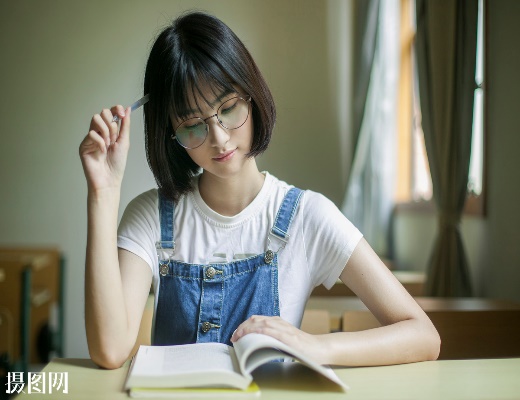 孟津区2022—2023学年第一学期期末考试试卷
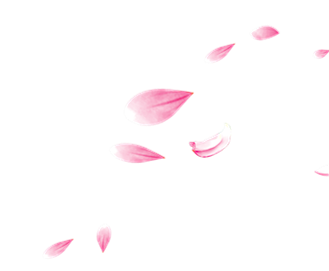 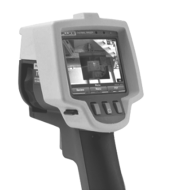 一、填空题（本题共6小题，每空2分，共28分）
1.观察和思考是科学发现的基础，众多科学家能从简单的现象中受到启发，从中发现重要的规律。三百多年前，英国物理学家 　牛顿　⁠在实验时发现，白光可以分解成不同颜色的光，所有能发光的物体都叫做 　光源　⁠。
牛顿
第2题图
光源
2.如图所示为可视化人体测温仪，它比常用的测温枪更能快速、准确地测出体温。当体温高于设定温度时，测温仪会发出急促的体温播报声，提示人们注意。测温仪发出体温播报声说明了声音可以传递 　信息　⁠（选填“能量”或“信息”）；彩色液晶屏是由红、绿、 　蓝　⁠三种颜色组成的；当人体的体温升高时，人体辐射的 　红　⁠（选填“紫”或“红”）外线会增强。
信
息
蓝
红
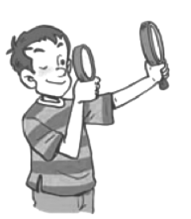 3.如图所示，小明找到两个焦距不同的放大镜模拟望远镜观察远处的物体，其中较远的放大镜的功能是使远处物体在焦点附近成 　实　⁠（选填“虚”或“实”）像，较近的放大镜的作用是将该像 　放大　⁠（选填“放大”或“缩小”）。
实
放大
第3题图
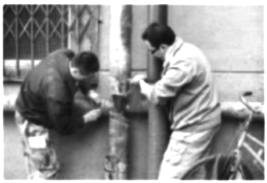 4.如图所示，北方的冬天，室外的水管如果保护不当，裸露在室外的自来水管就会爆裂，这是因为管内的水 　凝固　⁠（填物态变化名称）成冰后质量 　不变　⁠（选填“变大”“变小”或“不变”），而冰的密度 　小于　⁠（选填“大于”“小于”或“等于”）水的密度，所以体积变大，将水管胀裂。
凝固
第4题图
不变
小于
5.六月，会盟镇的银滩里荷香亭畔，荷花盛开。清晨，在荷叶上看到露珠，这是 　液化　⁠（填物态变化名称）现象，通过露珠发现，露珠下面的叶脉变大，说明露珠相当于 　凸透　⁠镜。
6.小梦帮妈妈煮粽子时，先用大火使煮粽子的水沸腾，后改用小火，让锅内的水微微沸腾，同样能将粽子煮熟。你认为小梦的做法是 　正确　⁠（选填“正确”或“错误”）的，支持你的观点的依据是 　水沸腾时，不断吸收热量，温度保持不变　⁠。
液化
凸透
正
确
水沸
腾时，不断吸收热量，温度保持不变
二、选择题（本题共8小题，每小题3分，共24分。第7～12题每小题只有一个选项符合题目要求；第13～14题每小题有两个选项符合题目要求，全部选对的得3分，选对但不全的得1分，有错选的得0分）
7.2014年4月21日，教育部发出通知，颁布了《学生体质健康监测评价办法》等三个规范性文件，其目的是督促各地政府有关部门落实发展学校体育的职责，以学校体育基本制度建设为基础，全方位促进青少年身心健康，体魄强健。如图所示为某校为落实这一要求，对八年级学生进行体检，下列关于八五班小明同学体检时数据记录不妥的是（　A　）
A
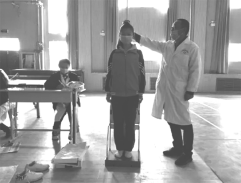 8.如图所示是某同学用一只寒暑表测量下雪后室外的温度，下列有关说法中正确的是（　C　）
C
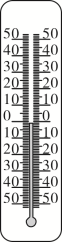 A
9.如图所示，下面哪幅图是正确的（　A　）
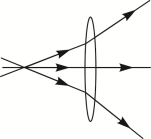 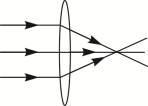 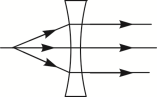 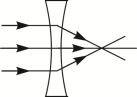 甲
乙
丙
丁
10.当光从空气斜射到一块玻璃表面时，图中可以较全面地反映光传播路径的是（　C　）
C
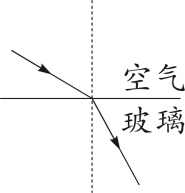 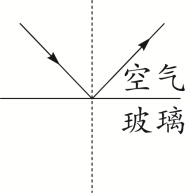 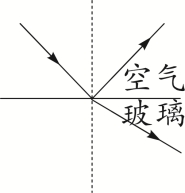 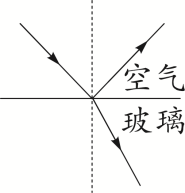 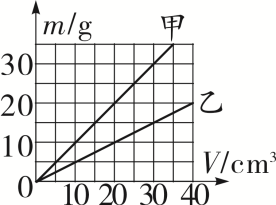 11.如图所示为探究甲、乙两种物质质量跟体积的关系时作出的图象，以下分析正确的是（　C　）
C
第11题图
C
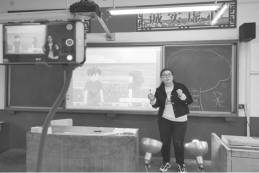 13.（双选）如上中图所示，是疫情期间语文老师利用手机通过网络直播上课时的情景，下列说法正确的是（　AC　）
AC
第13题图
【解析】手机摄像的镜头相当于一个凸透镜，能够成倒立、缩小的实像，与照相机的原理是相同的，A正确；老师戴的近视眼镜是凹透镜，摄像头是凸透镜，B错误；电磁波可以传递信息，同学们接收到的视频和音频都是通过电磁波传播的，C正确；听课的同学看到显示屏里书本上的字变大了，像变大，像距变大，物距变小，手机镜头离书本变近了，D错误。故选AC。
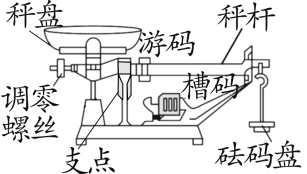 14.（双选）如上如图所示的是有些商店还在使用的一种案秤，它的工作原理与天平相同，不过两臂长度不等，则下列说法中正确的是（　AD　）
AD
第14题图
【解析】案秤的秤盘和砝码盘相当于天平的两个盘，槽码相当于天平的砝码，游码在杆秤上，使用前应将游码放到秤杆左端的零刻度线处，A正确；称量时不能通过调整调零螺丝使秤杆水平平衡，而是通过移动游码使秤杆水平平衡，B错误；称量时向右移动游码相当于增加了砝码的质量，C错误；被测物体的质量等于槽码盘中槽码质量加上游码对应的刻度值，D正确。故选AD。
三、作图题（本题共2小题，每小题3分，共6分）
15.如下如图所示，小明想要利用一块平面镜使此时的太阳光竖直射入井中，请你通过作图标出平面镜的放置，并标出反射角的度数。
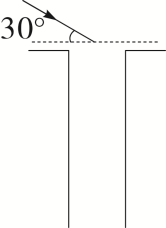 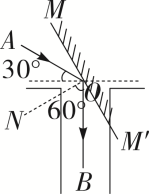 16.试画出上如图中小丑（A眼）看到帽子上C点在平面镜中像的光路图。
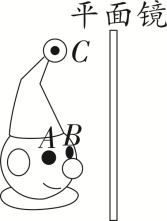 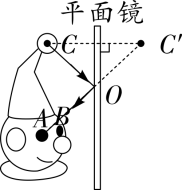 四、实验探究题（本题共3小题，第17题4分，第18题6分，第19题12分，共22分）
17.如图所示，小明把正在响铃的闹钟放在玻璃罩内，逐渐抽出其中的空气。
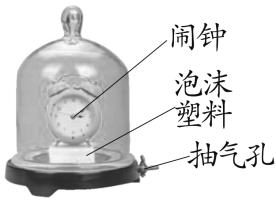 产生声音
（1）该实验中闹钟的作用是 　产生声音　⁠。
（2）实验时没有将闹钟直接放于玻璃罩的底盘上，而是放于泡沫塑料上，老师这样做的目的是 　减弱　⁠（选填“减弱”或“增强”）声音通过底盘传出；抽气一段时间后小明发现听到的铃声没有明显变化，造成这一现象的原因可能是 　C　⁠（选填字母）。
减弱
C
（3）经调整使器件完好后，再次用抽气筒不断地向外抽气的过程中，随着瓶内空气逐渐减少，发现听到铃声的 　响度　⁠（选填“音调”“响度”或“音色”）发生改变。
响度
18.在“探究凸透镜的成像规律”实验中，小华进行了以下探究：
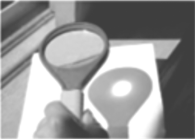 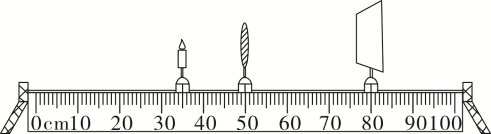 甲
乙
（1）课间，小华到室外利用太阳光来测量凸透镜的焦距，他将该凸透镜正对着太阳光，如图甲所示，此时纸上呈现一个并非最小的光斑，测得这个光斑到凸透镜的距离为L，此时再将这个凸透镜与纸之间的距离稍微增大，发现光斑变大，该凸透镜的焦距f 　＜　⁠（选填“＞”“＜”或“＝”）L。
＜
（2）他将蜡烛、凸透镜、光屏在图乙的光具座上依次摆放，点燃蜡烛后进行实验。
实验一段时间后，蜡烛因燃烧变短，像成在光屏的上方，要使像仍能成在光屏的中央，应将凸透镜向 　下　⁠（选填“上”或“下”）调整。如果将透镜遮住一部分，在光屏上 　能　⁠（选填“能”或“不能”）看到完整的像。
下
能
19.小刚利用天平和量筒测量土豆的密度，他进行了如下测量：
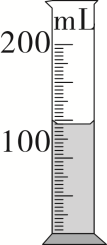 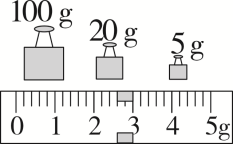 甲
乙
水平台
（1）将天平放在 　水平台　⁠上，把游码移到标尺左端零刻度线处，然后调节平衡螺母使横梁平衡。
左
（2）将土豆块放在天平 　左　⁠（选填“左”或“右”）盘，天平平衡时砝码盘中所加砝码和游码的位置如图甲所示，则土豆块的质量为 　127.6　⁠g。
（3）由于土豆放不进量筒，他用一个大烧杯自制溢水杯，在自制溢水杯中加满水，将土豆块缓慢浸没在大烧杯中，同时用小桶收集溢出的水，再将小桶中的水倒入量筒中，如图乙所示。则土豆块的体积为 　116　⁠cm3。
（4）计算出这种土豆的密度为 　1.1×103　⁠kg/m3。
（5）用此方法测出土豆的密度值和真实值相比 　偏大　⁠（选填“偏大”“偏小”或“不变”）。
127.6
116
1.1×103
偏大
五、综合应用题（本题共2小题，每小题10分，共20分）
20.体育锻炼用的一个实心铅球的质量是4 kg，经测量知道它的体积是0.57 dm3。已知铅的密度是11.3×103 kg/m3，则：
体积为1 m3的铅的质
（1）铅的密度是11.3×103 kg/m3的物理意义是 　体积为1 m3的铅的质量是11.3×103 kg　⁠。
量是11.3×103 kg
（2）这个铅球是用铅制造的吗？
（3）通过学习我们知道，不同物质的密度一般不同，可以根据密度来鉴别物质。如果仅通过密度无法鉴别，就需要根据物质的其他性质进一步鉴别。请你举出两个物质的其他性质。
解：（3）颜色、气味（答案不唯一）
21.便捷的交通与互联网给人们出行带来很大的方便。某天，王爷爷带孙子小明和孙女小红驾车到萍乡北站，然后乘高铁去南昌参观滕王阁。8：20开车出发，并看到路边如图所示的交通标志牌，此刻吩咐孙子小明通过铁路12306网站查询到列车时刻表如下表所示。
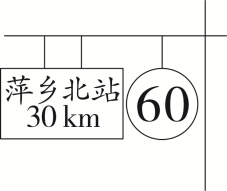 km/h
该路段限速60
（1）如图所示的交通标识牌中“60”的含义是 　该路段限     速     ⁠。
（2）在交通正常情况下，依据以上信息并通过计算，爷孙仨最快能赶上哪一车次？
（3）该趟高铁运行的平均速度为多少千米/时？
（4）他们到达车站后，发现有两列火车并排停在站台上，当他们坐在列车厢中向另一列车厢观望（如图所示），突然，小明觉得自己的列车开始缓缓地前进了，但是，“驶过”了旁边列车的车尾他才发现，实际上他们乘坐的列车还停在站台上，而旁边的列车却向相反方向开去了。这是怎么回事呢？请你应用所学的知识进行解释。
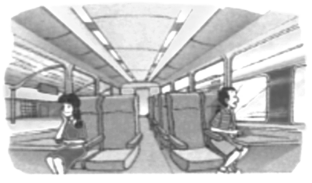 解：（4）开始以旁边列车为参照物，旁边列车是反方向运动的，所以觉得自己乘坐的列车开始缓慢前进；后来以站台为参照物，发现自己坐的列车没动。先后不同的感觉是因为选择的参照物不同造成的，这就是运动和静止的相对性。